методика ОРГАНИЗАЦИИ ОБУЧЕНИЯ НА ЗАНЯТИЯХ ПО ФИНАНСОВОЙ ГРАМОТНОСТИ В СООТВЕТСТВИИ С СИСТЕМНО-ДЕЯТЕЛЬНОСТНЫМ ПОДХОДОМ К ОБУЧЕНИЮ
СИСТЕМНО-ДЕЯТЕЛЬНОСТНЫЙ ПОДХОД
Основой психического развития человека выступают качественные изменения в социальной ситуации.
Социальные новообразования (ценности, знания, умения) формируются в ходе осуществления определенной деятельности.
Деятельность – это система, включающая мотивы, цели, способы деятельности; исходный материал и конечный продукт.
Формирование и развитие умственного действия предполагает осуществление рефлексии его способа.
Всеобщими моментами психического развития человека служат обучение и воспитание.
2
Список амбассадоров и рекомендации по взаимодействию с ними
ЦЕЛИ ОБРАЗОВАНИЯ
Формирование культуры грамотного финансового поведения у обучающихся общего образования. 
Культура грамотного финансового поведения в себя включает: 
знание устройства базовых финансовых институтов, принципов их взаимодействия с гражданами, правил безопасного взаимодействия с ними; 
круг важнейших ценностей и поведенческих установок ответственного обдуманного поведения; 
владение умениями находить актуальную финансовую информацию из различных источников, осуществлять несложные финансовые расчёты; 
сформированность компетенции решения практических финансовых задач, с которыми сталкивается каждый член современного общества.
3
Список амбассадоров и рекомендации по взаимодействию с ними
СОДЕРЖАНИЕ ОБРАЗОВАНИЯ
Специфика содержания  образования финансовой грамотности:
знаниевый компонент диктуется деятельностным, который в свою очередь происходит их практики взаимодействия граждан с финансовыми организациями, из тех проблем и затруднений, которые ставят перед семьями современная финансово-экономическая ситуация и условия их жизни.
4
Список амбассадоров и рекомендации по взаимодействию с ними
СТРУКТУРА СОДЕРЖАНИЯ ОБРАЗОВАНИЯ
5
Список амбассадоров и рекомендации по взаимодействию с ними
МОДЕЛЬ ОБОСНОВАННОГО ВЫБОРА
Диагностика проблемы (жизненная проблема, которая имеет финансовый характер или может быть решена с помощью финансовых организаций и/или инструментов)
Определение и характеристика критериев личного выбора (то, что важно при выборе финансового решения для конкретного человека/семьи)
Поиск и характеристика альтернатив решения проблемы (одна и та же проблема может быть решена разными способами и соответственно)
Оценка альтернатив с точки зрения критериев выбора (оценка позволяет выявить наиболее подходящий вариант именно этому человеку/семье)
Осуществление выбора – принятие решения

Реализация на практике принятого решения (вступление во взаимодействия с финансовыми организациями)
6
Список амбассадоров и рекомендации по взаимодействию с ними
МЕТОДИКА ОБУЧЕНИЯ
Обучающиеся выступают в качестве субъекта деятельности (учебной, практической)
Обучающиеся вводятся в проблемные финансовые ситуации
Обучающиеся включаются в решение практических финансовых задач
Учитель выступает в роли организатора учебной деятельности, в роли финансового консультанта, эксперта
Преимущественно используются интерактивные формы занятий
Коллективная и групповая учебная и практическая деятельность должна быть подкреплена индивидуальной самостоятельной учебной и практической деятельностью (умения и компетенции должны быть интериоризированы)
7
Список амбассадоров и рекомендации по взаимодействию с ними
БАЗОВАЯ СХЕМА ЗАНЯТИЙ
Анализ практической финансовой  задачи (попытка ее решить с помощью имеющихся знаний и умений)
Постановка учебной задачи и планирование ее решения (чему нужно научиться в данной области финансов, чтобы решить практическую задачу)
Решение учебной задачи (освоение знаний и овладение умениями; средства: учебные материалы, рабочие тетради, сайты финансовых и других компаний)
Решение практической финансовой задачи (с использованием знаний – системы ориентировки и умений)
Рефлексия способа решения практической задачи (с возможностью перенесения этого способа на ряд задач данного вида)
8
Список амбассадоров и рекомендации по взаимодействию с ними
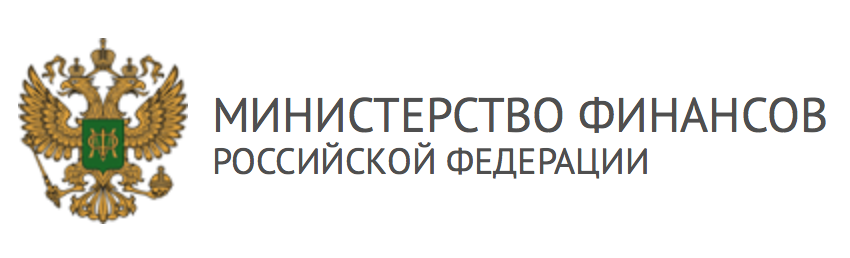 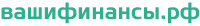 РАЗРАБОТКА И РЕАЛИЗАЦИЯ 
ОБРАЗОВАТЕЛЬНЫХ ПРОГРАММ: ДЕТЯМ
Созданы 17 учебно-методических комплектов по финансовой грамотности для учащихся школ 2-11 классов, студентов СПО, воспитанников детских домов.
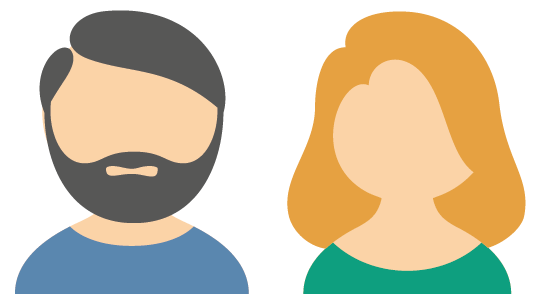 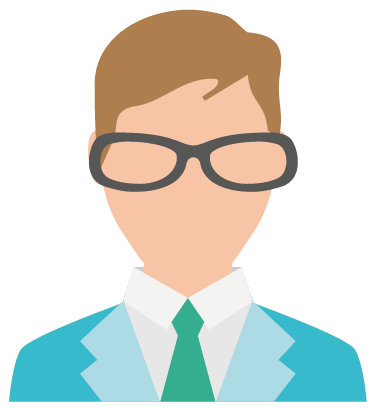 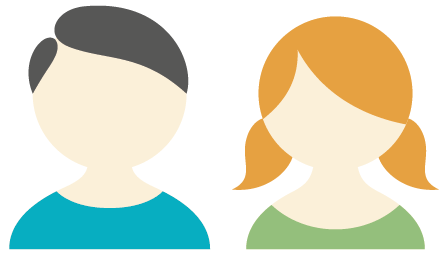 200
5000
3000
В АПРОБАЦИИ
КОМПЛЕКТОВ
ПРИНЯЛИ 
УЧАСТИЕ
ПЕДАГОГОВ
УЧАЩИХСЯ
РОДИТЕЛЕЙ
включая
воспитанников
детских домов
* Материалы доступны для свободного скачивания на сайте Минфина России: http://www.minfin.ru/ru/om/fingram/directions/programs
ПРОЕКТ МИНФИНА РОССИИ «СОДЕЙСТВИЕ ПОВЫШЕНИЮ УРОВНЯ ФИНАНСОВОЙ ГРАМОТНОСТИ НАСЕЛЕНИЯ И РАЗВИТИЮ ФИНАНСОВОГО ОБРАЗОВАНИЯ В РОССИЙСКОЙ ФЕДЕРАЦИИ»
ПОДВЕДЕНИЕ ИТОГОВ АПРБАЦИИ НА КОНФЕРЕНЦИИ 28-29 АПРЕЛЯ 2016 Г.
Проведение открытых уроков                                                     
                                                                                                       Подведение итогов
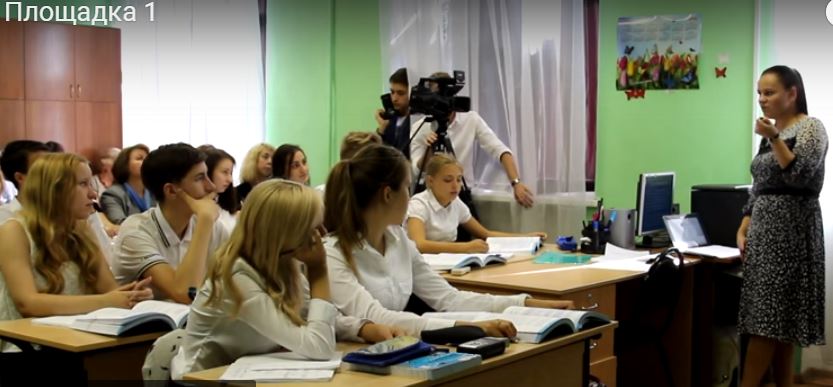 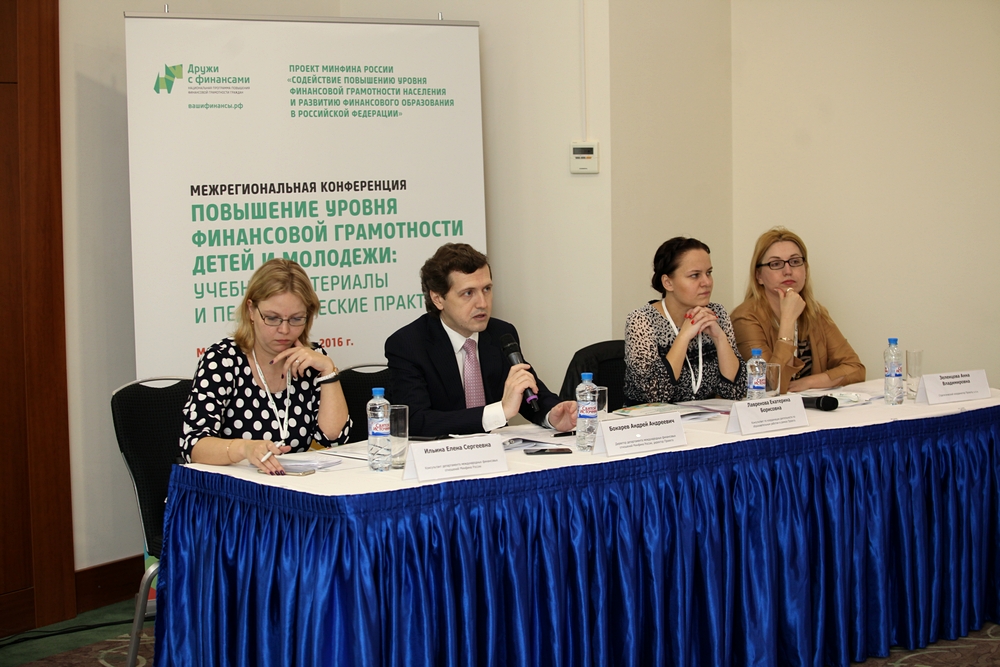 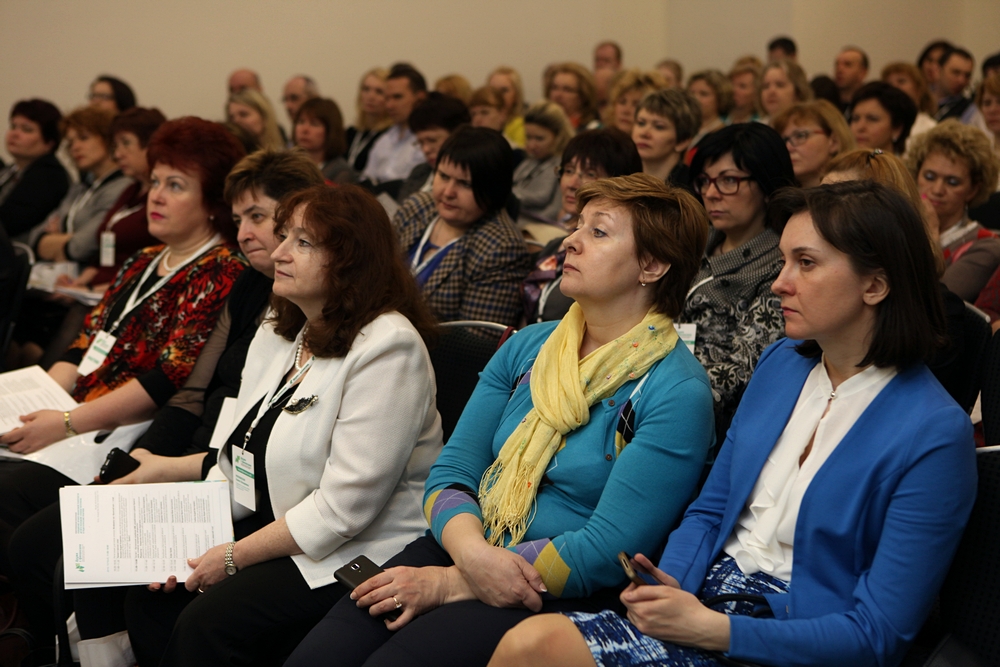 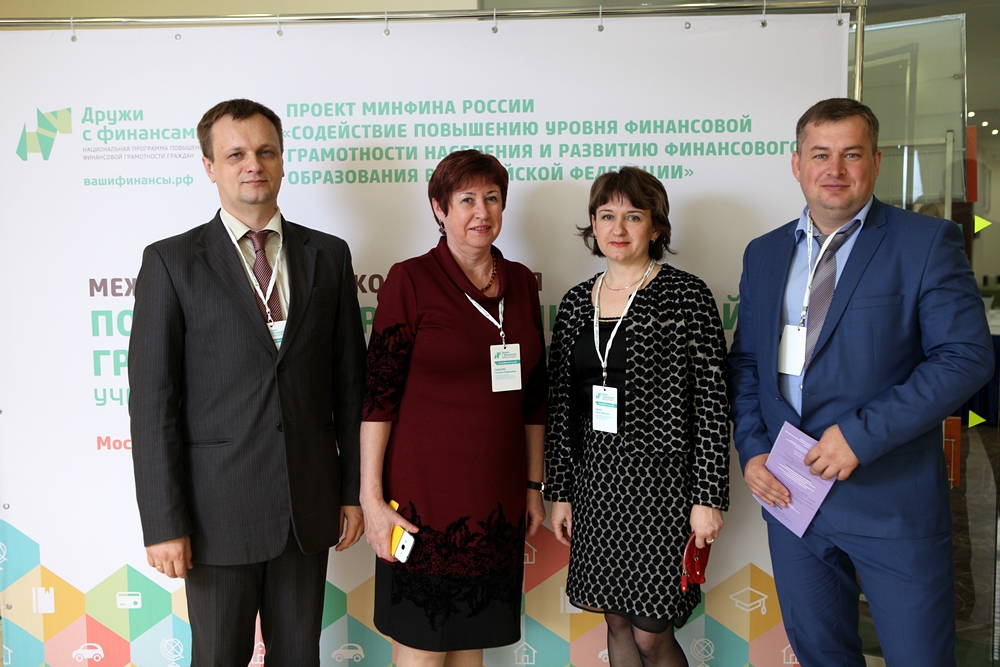 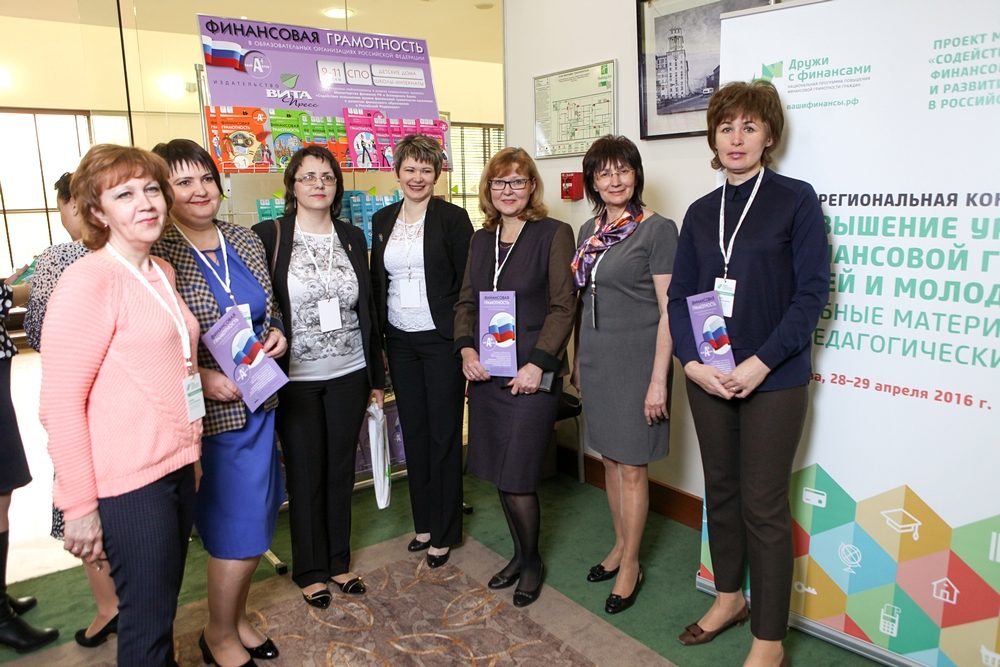 10
Список амбассадоров и рекомендации по взаимодействию с ними
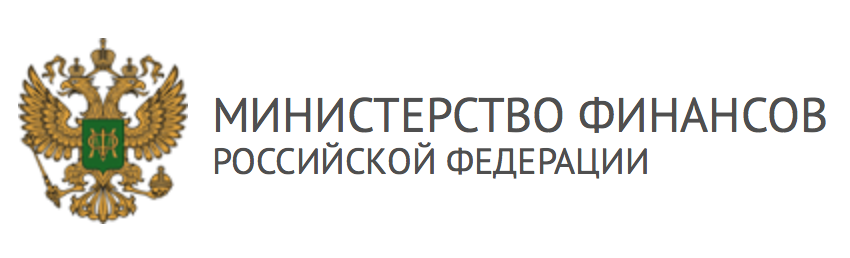 УЧЕБНО-МЕТОДИЧЕСКИЕ КОМПЛЕКТЫ ПО ФИНАНСОВОЙ ГРАМОТНОСТИ
11
Список амбассадоров и рекомендации по взаимодействию с ними
СТРУКТУРА УЧЕБНО-МЕТОДИЧЕСКОГО КОМПЛЕКТА
12
Список амбассадоров и рекомендации по взаимодействию с ними
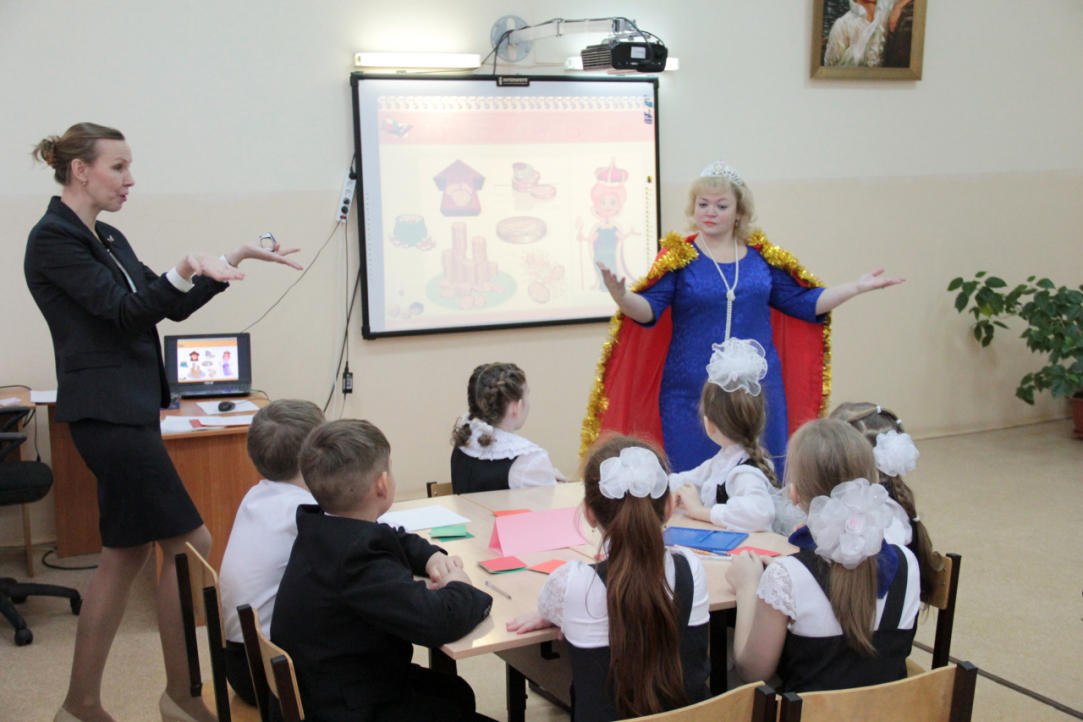 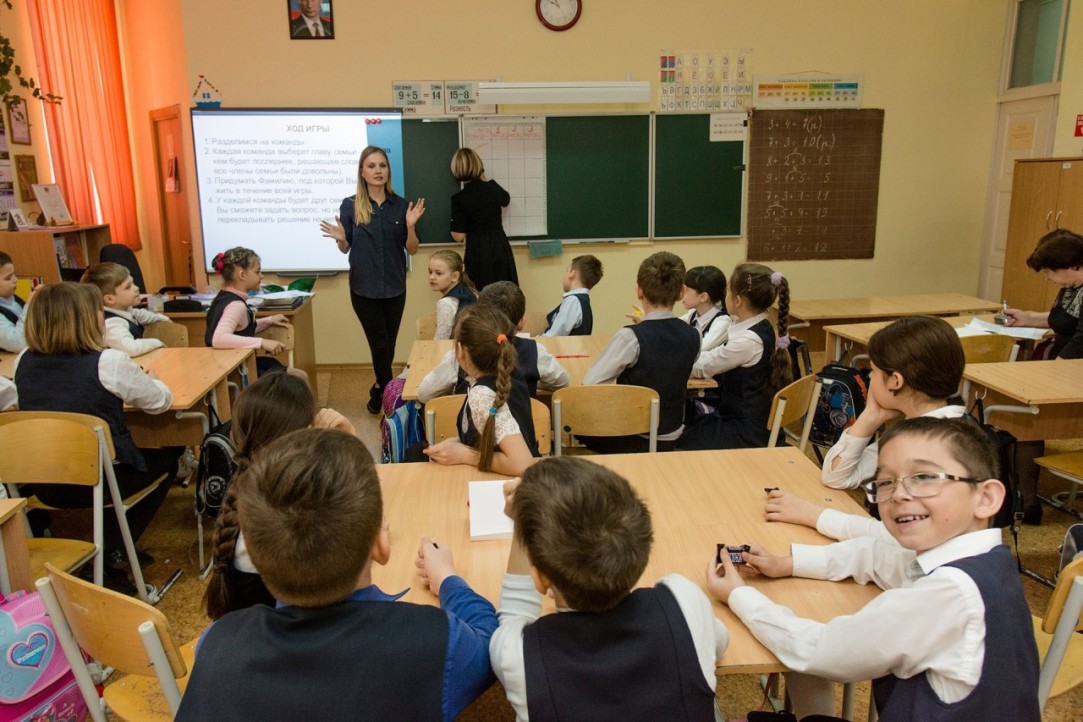 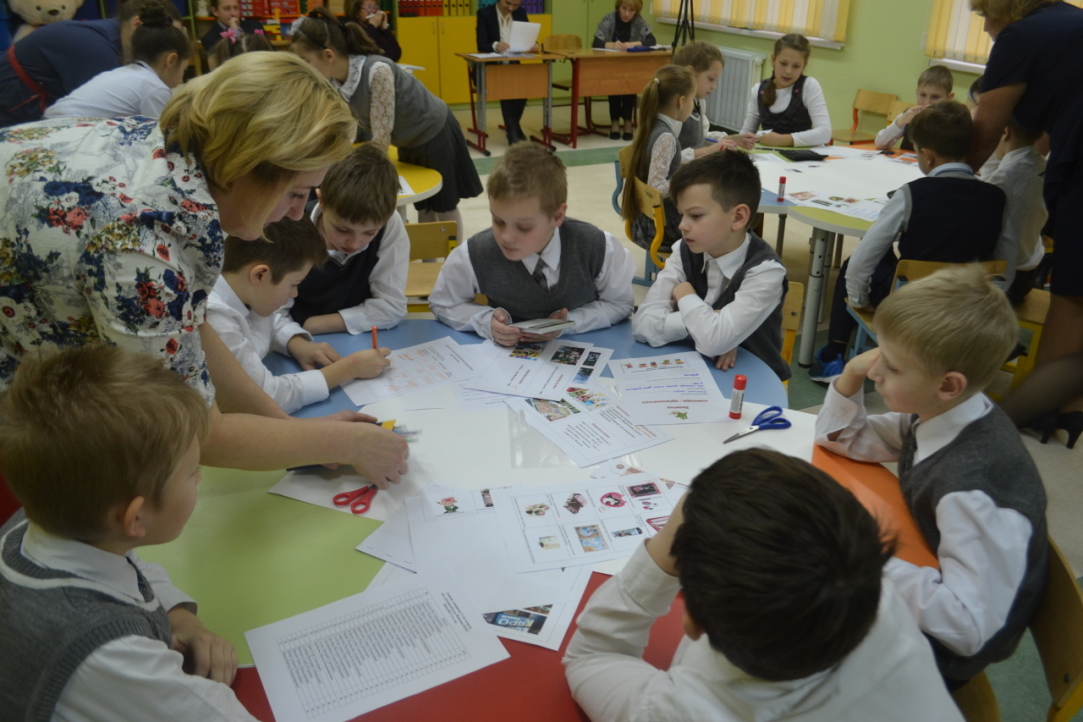 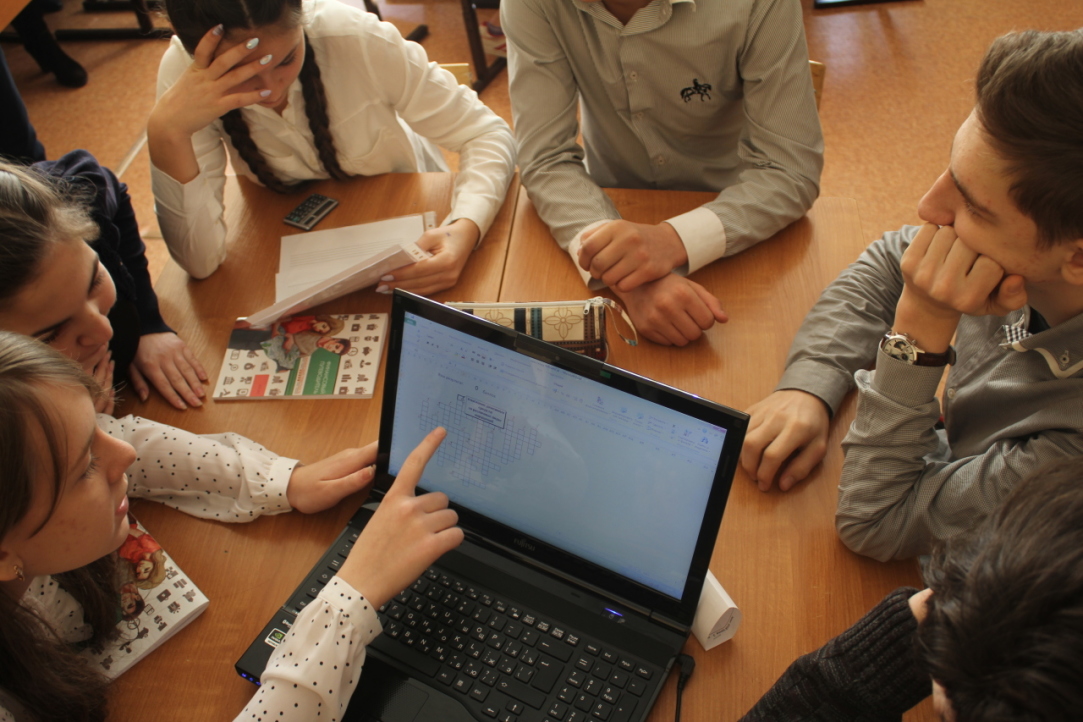 13
ОСОБЕННОСТИ ОБУЧЕНИЯ ФИНАНСОВОЙ ГРАМОТНОСТИ В 5-7 КЛАССАХ
Возраст обучающихся: 10-13 лет
Уровень дееспособности:
1) мелкие бытовые сделки;
2) сделки, направленные на безвозмездное получение выгоды, не требующие нотариального удостоверения либо государственной регистрации;
3) сделки по распоряжению средствами, предоставленными законным представителем или с согласия последнего третьим лицом для определенной цели или для свободного распоряжения.
3. Имущественную ответственность по сделкам малолетнего, в том числе по сделкам, совершенным им самостоятельно, несут его родители, усыновители или опекуны, если не докажут, что обязательство было нарушено не по их вине. Эти лица в соответствии с законом также отвечают за вред, причиненный малолетними.
Темы УМК:
Доходы и расходы семьи                                                     - Банки
Налоги                                                                                   - Бизнес
Особые жизненные ситуации, в т.ч. Страхование             - Валюта
14
Список амбассадоров и рекомендации по взаимодействию с ними
ОСОБЕННОСТИ ОБУЧЕНИЯ ФИНАНСОВОЙ ГРАМОТНОСТИ В 8-9 КЛАССАХ
Возраст обучающихся: 10-13 лет
Уровень дееспособности:
Несовершеннолетние в возрасте от четырнадцати до восемнадцати лет вправе самостоятельно, без согласия родителей, усыновителей и попечителя:
1) распоряжаться своими заработком, стипендией и иными доходами;
2) осуществлять права автора произведения науки, литературы или искусства, изобретения или иного охраняемого законом результата своей интеллектуальной деятельности;
3) в соответствии с законом вносить вклады в кредитные организации и распоряжаться ими;
4) совершать мелкие бытовые сделки и иные сделки
По достижении шестнадцати лет несовершеннолетние также вправе быть членами кооперативов в соответствии с законами о кооперативах.
Темы УМК:
Зачем быть финансово грамотным                                               - Пенсия
Финансовые организации (банки, МФО и др. ФО, валюта)            - Налоги
Защита прав потребителя ФУ                                                      - Семейный бюджет
Финансовые риски (страхование)                                                - Бизнес
15
Список амбассадоров и рекомендации по взаимодействию с ними
ОСОБЕННОСТИ ОБУЧЕНИЯ ФИНАНСОВОЙ ГРАМОТНОСТИ В 10-11 КЛАССАХ
Возраст обучающихся: 15-18 лет
Уровень дееспособности:
До 18 лет – неполная дееспособность
С 18 лет – полная дееспособность (совершать любые финансовые операции, сделки, заключать договоры)
















Темы УМК:
Банки
Фондовый рынок
Налоги
Страхование
Собственный бизнес
Финансовое мошенничество
Пенсии
16
Список амбассадоров и рекомендации по взаимодействию с ними
Спасибо за внимание!Консультант Проекта, эксперт по образовательным программам, к.п.н.Лавренова Екатерина.